Adabiyot
8- sinf
Mavzu: Abdulla Qodiriy
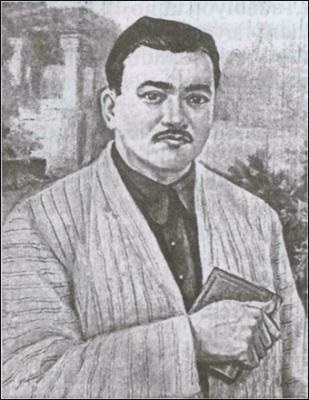 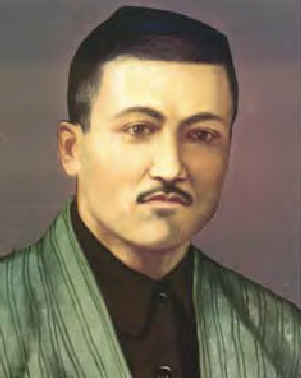 Abdulla Qodiriy
U bog‘bon oilasida tug‘ilgan.
Rasulmuhammadboy qo‘lida prikazchik bo‘lib ishlagan.
Rus-tuzem maktabi,
Abulqosim madrasasi,
Moskvadagi adabiyot kursida o‘qigan.
(1894-1938)
IJODIY MEROS
She’rlari:
“Ahvolimiz, “Fikr aylagil, “To‘y”, “Millatimga bir qaror”.
Dramasi:
“Baxtsiz kuyov”.
Hikoyalari:
“Uloqda”, “Juvonboz”,
“Jinlar bazmi”.
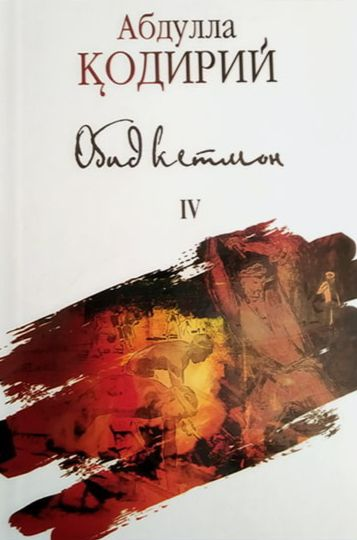 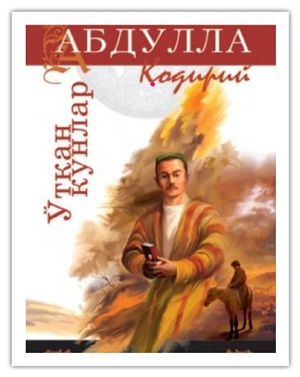 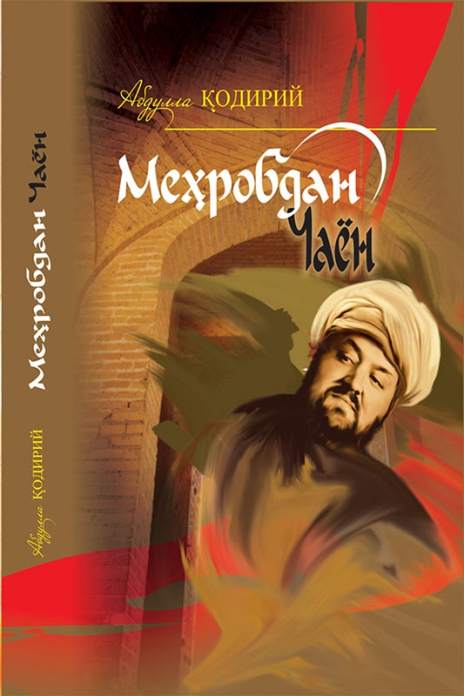 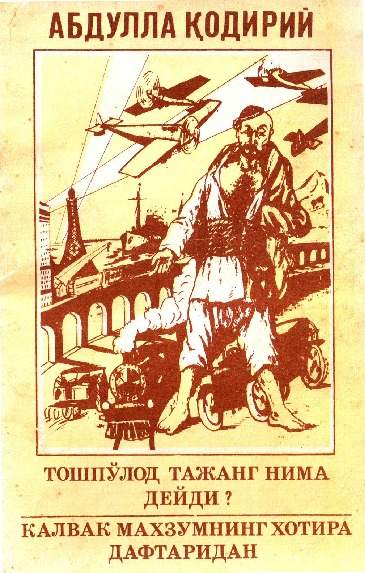 O‘ZBEK ROMANCHILIGI OTASI
QATAG‘ON
1926-yilda “sho‘ro rahbarlarini mat-buot orqali obro‘-sizlantirdi” ayblovi bilan qamoqqa olingan.
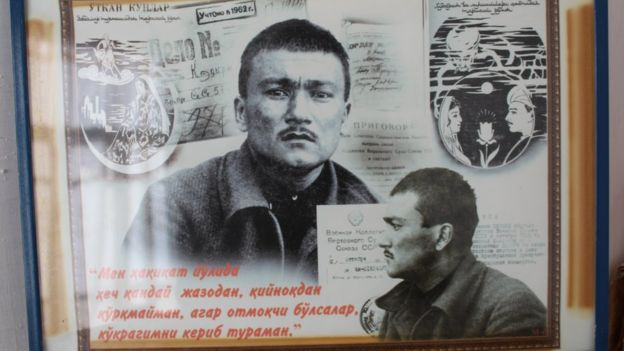 “XALQ DUSHMANI”
2019
1937-yil
31-dekabr
1938-yil
4-oktabr
QODIRIY HOVLISI
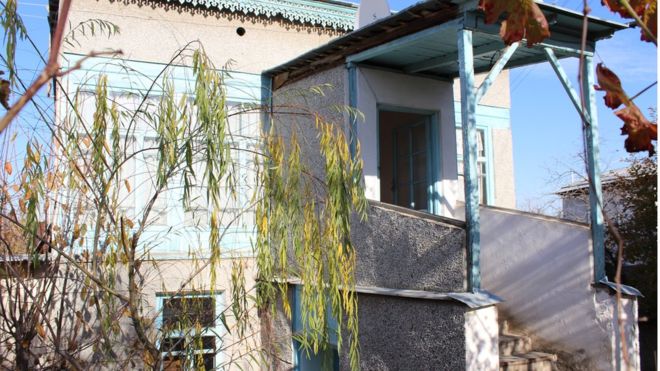 2019
QODIRIY HOVLISI
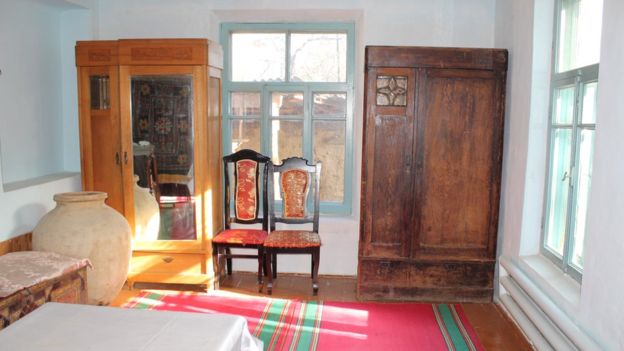 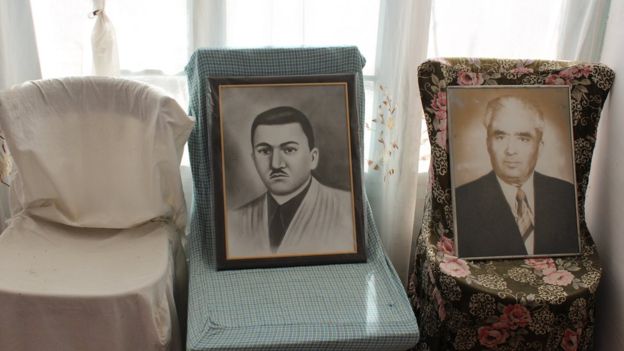 2019
MUSTAQIL BAJARISH UCHUN TOPSHIRIQLAR:
1. Abdulla Qodiriy qanday taxalluslar bilan ijod qilgani haqida yozing.
2. Qodiriy hayoti bilan bog‘liq darslikda berilmagan    5 ta fakt toping.
3. Adib nomi bilan ataluvchi joylar ro‘yxatini tuzing.
4.Darslikda berilgan  “Mehrobdan chayon”  romanidan parchani o‘qing.